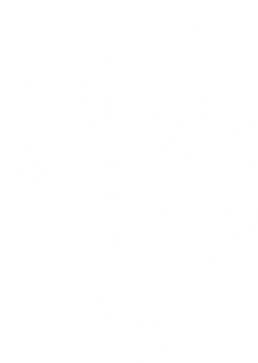 The Learning Institute
Keeping Children and Vulnerable Adults Safe in Education 2019 QuizARENA September 2019
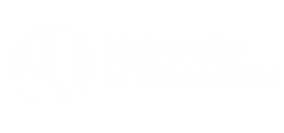 Question 1
Who has responsibility for safeguarding at TLI (South-west) and at ARENA?
Answer 1
Safeguarding and promoting the welfare of children and vulnerable adults is everyone’s responsibility. Everyone who comes into contact with children, vulnerable adults and their families and carers has a role to play in safeguarding. In order to fulfil this responsibility effectively, all professionals should make sure their approach is child/ vulnerable adult-centred. This means that they should consider, at all times, what is in the best interests of the child or vulnerable adult.
Question 2
Who should you talk to if you have a concern about a child or vulnerable adult?
Answer 2
If staff members have any concerns about a child or vulnerable adult they will need to decide what action to take. There should be a conversation with the Designated Safeguarding Lead (DSL) in the school they are working with to agree a course of action. 

If a child or vulnerable adult is in immediate danger or is at risk of harm, a referral should be made to children’s social care/ Adult Social Care and/or the police immediately if the DSL or senior member of staff in the school/ setting is not available. 

If a referral is made by a member of ARENA staff to the school/ setting they are working in Michelle Roberts (ARENA Deputy Safeguarding Lead) should also be informed as soon as possible. You should complete the specific form and e mail it to MR. The form is available from the Safeguarding section on the ARENA website.
Question 3
The Designated Safeguarding Lead is…

The TLI Designated Safeguarding Officer is ………

The ARENA Designated Safeguarding Officer is ……..
Answer 3
Designated Safeguarding Lead is 
Joy Mounter

TLI Designated Safeguarding Officer is Jacky Olver 

ARENA Designated Safeguarding Officer is Michelle Roberts
Contact:
joy.mounter@learninginstitute.co.uk
   Roche – 01726 891807
jacky.olver@learninginstitute.co.uk 
    Callington – 01579 386123
mroberts@college.callingtoncc.net
    Callington – 01579 386123
Question 4
Who should you go to if you have a concern about the behaviour of another member of staff in relation to child/ vulnerable adult protection?
Answer 4
Concern about staff, parent, volunteer in a school you are working with:
Speak to the Head teacher or person in charge
Report concern on the specified form to Michelle Roberts (ARENA)

Concern with ARENA member of staff:
Speak to Michelle Roberts and complete form
Concern about Michelle, speak to Anne Petherick Davies at TLI, 01579 386123, anne@learninginstitute.co.uk
Question 5
What should you do if a child or vulnerable adult tells you s/he is being abused or neglected?
Answer 5
All staff should know what to do if a child/ vulnerable adult tells them he/she is being abused or neglected. 
Staff should know how to manage the requirement to maintain an appropriate level of confidentiality whilst at the same time liaising with relevant professionals such as the Designated Safeguarding Lead, children’s social care and Adult Social Care. 
Staff should never promise that they will not tell anyone about an allegation, as this may ultimately not be in the best interests of the child or vulnerable adult.
ARENA Staff:
Child:
Speak to the DSL in the school or setting you are working with. Complete an accurate record on the proforma they provide. 
ASAP complete the ARENA concern form and send to Michelle Roberts. As soon as you have accurately recorded your concern speak to Michelle.
ARENA Staff:
Adult:
Speak to the DSL in the setting you are working with. Complete an accurate record on the proforma they provide.
ASAP complete the ARENA concern form and send to Michelle Roberts. As soon as you have accurately recorded your concern speak to Michelle.
ARENA Staff:
Third Party:
For example an adult you are working with states abuse of their child, not in the school you are working with.
Accurately complete the concern form available from ARENA’s website and send to MR. Telephone MR as soon as possible.
Question 6
Should you record your concern about a child/ vulnerable adult in writing?

Is there a form that you should use and, if so, where is it kept?
Answer 6
All concerns, discussions and decisions made and the reasons for those decisions should be recorded in writing on the designated form. If in doubt about recording requirements, staff should discuss with the Designated Safeguarding Lead or Designated Safeguarding Officers.
Form can be downloaded from the ARENA website or by email from MR.
Question 7
What are the key policies and   systems that support safeguarding at TLI (South-west) and ARENA?
Answer 7
The child protection policy
The staff code of conduct
Keeping Children Safe in Education 2019
The role of the Designated Safeguarding Lead (Annex B)
Whistle Blowing Policy
 

Copies of policies and a copy of Part 1 and Annex A (KCSiE 2019) are all available on ARENA’s website
Question 8
How often should staff receive training on child and vulnerable adult protection and safeguarding?
Answer 8
All staff members should receive appropriate safeguarding and child and vulnerable adult protection training which is regularly updated (annually). In addition all staff members should check for information updates on ARENA’s website regularly, at least termly, to provide them with relevant skills and knowledge to safeguard children and vulnerable adults effectively.
Question 10
What is the early help process?
Answer 10
This includes identifying emerging problems, liaising with the Designated Safeguarding Lead/ Officer, sharing information with other professionals to support early identification and assessment and, in some cases, acting as the lead professional in undertaking an early help assessment. 
All staff should be aware of the early help process, and understand their role in it.
Question 11
What is contextual safeguarding?
Answer  11
Safeguarding incidents and/or behaviours can be associated with factors outside the school or college and/or can occur between children outside the school or college. All staff, but especially the Designated Safeguarding Lead and Designated Safeguarding Officers should be considering the context within which such incidents and/or behaviours occur. This is known as contextual safeguarding, which simply means assessments of children/ vulnerable adults should consider whether wider environmental factors are present in a child’s life that are a threat to their safety and/or welfare.
Question 12
Do you know the following acronyms?
FGM
CSE
HBV
CME
DASHH
Answer 12
Female Genital Mutilation
Child Sexual Exploitation
Honour Based Violence
Children Missing Education
Domestic Abuse, Stalking, Harassment and Honour based Violence
[Speaker Notes: FGM – There were 500 recorded cases in the southwest last year - Newquay.]
Question 13
What are the four main types of abuse?
Answer 13
Physical
Emotional
Sexual
Neglect
Question 14
Name some of the other specific safeguarding issues described in Keeping Children Safe in Education 2019
Answer 14
Bullying, including cyberbullying
Children and the court system
Children missing education
Children missing from home or care
Children with family members in prison
Child sexual exploitation
Criminal exploitation –including county line 
Domestic abuse
Drugs
Fabricated or induced illness
Faith abuse
Female genital mutilation
Gender-based violence
Hate 
Homelessness 
Mental health
Missing children and adults
Private fostering
Preventing radicalisation
Relationship abuse
Serious violence
Sexual violence and sexual harassment between children
Sexting
So-called “honour-based” violence
Trafficking
Gangs and youth violence
“Upskirting”
[Speaker Notes: Upskirting is new -]
Answer 14Vulnerable Adults
Physical Abuse
Sexual Abuse
Emotional Abuse
Financial Abuse
Neglect
Self-neglect
Domestic Violence
Discrimination
Modern Slavery
Organisational Abuse
Question 15
What is peer on peer abuse?
Answer 15
All staff should be aware that safeguarding issues can manifest themselves via peer on peer abuse. This is most likely to include, but may not be limited to: 

bullying (including cyberbullying); 
physical abuse such as hitting, kicking, shaking, biting, hair pulling, or otherwise causing physical harm; 
sexual violence and sexual harassment; 
sexting (also known as youth produced sexual imagery); and 
initiation/hazing type violence and rituals. 
All staff should be clear as to the policy and procedures with regards to peer on peer abuse.
Question 16
What is “upskirting”?
Answer 16
“Upskirting” typically involves taking a picture under a person’s clothing without them knowing, with the intention of viewing their genitals or buttocks to obtain sexual gratification, or cause the victim humiliation, distress or alarm. 
It is now a criminal offence.
[Speaker Notes: Law passed this year.]
Question 17
There is a new section on “serious violence” in KCSiE 2019. 
What are the indicators which may signal that children are at risk from, or are involved with serious violent crime?
[Speaker Notes: Keeping Children Safe in Education - KCSiE]
Answer 17
All staff should be aware of indicators, which may signal that children/ vulnerable adults are at risk from, or are involved with serious violent crime. 
These may include increased absence from school/ college, a change in friendships or relationships with older individuals or groups, a significant decline in performance, signs of self-harm or a significant change in wellbeing, or signs of assault or unexplained injuries. 
Unexplained gifts or new possessions could also indicate that children/ vulnerable adults have been approached by, or are involved with, individuals associated with criminal networks or gangs.
Question 18
Since July 2015 all schools and colleges have been subject to a duty to have “due regard” to the need to prevent people from being drawn into terrorism. 
What is this duty called?
Do you know the four general themes the guidance covers?
Do you know the name of ARENA’s lead for Prevent?
Answer 18
The Prevent Duty
Risk assessment
Working in partnership
Staff training
IT policies
Prevent Lead: Joy Mounter
Prevent Officers: Jacky Olver
                            Michelle Roberts
Question 19
If you suspect that an act of Female Genital Mutilation appears to have been carried out on a girl under the age of 18, what should you do?
FGM, what should I do?
Teachers must personally report to the police cases where they discover that an act of FGM appears to have been carried out. 
Unless the teacher has a good reason not to, they should also still consider and discuss any such case with the school or college’s Designated Safeguarding Lead and involve children’s social care as appropriate. 
The duty does not apply in relation to at risk or suspected cases (i.e. where the teacher does not discover that an act of FGM appears to have been carried out, either through disclosure by the victim or visual evidence) or in cases where the woman is 18 or over. In these cases, teachers should follow local safeguarding procedures.
Question 20
What should you do if you think that a concern you have raised has not been followed up?
All staff and volunteers should feel able to raise concerns about poor or unsafe practice and potential failures in the  safeguarding regime and know that such concerns will be taken seriously by the management team. 

Appropriate whistleblowing procedures are reflected in staff training for such concerns to be raised with the management team. 

The NSPCC whistleblowing helpline is available for staff who do not feel able to raise concerns regarding child protection failures internally. Staff can call 0800 028 0285 – line is available from 8:00 am to 8:00 pm, Monday to Friday or 
email: help@nspcc.org.uk
Devon Safeguarding Adults Partnership (DSAP)
Telephone:  0345 155 1007  (stating ‘Urgent Enquiry’ for urgent situation) 
(Monday-Friday 8am-8pm and Saturday 9am-1pm 
Outside of these hours or on bank holidays call 0845 6000 388 or email the address below)

E-mail:csc.caredirect@devon.gov.uk. 
Referral Form:  www.devon.gov.uk/mash-enquiryform.doc
Post: Multi-Agency Safeguarding Hub, P.O. Box 723, Exeter EX1 9QS

Police (non emergency) 101
Children’s Social Care Emergency Duty Team (out of hours) 0845 6000 388
For all LADO enquiries Exeter (01392) 384964
Or
http://www.devon.gov.uk/lado
Devon Domestic Violence
If you are in immediate danger call 999 now
For independent confidential advice call:
Devon's domestic abuse helpline 0345 155 1074
Rape crisis helpline 0808 802 9999

Other charities and organisations offering support within Devon include:
Stop Abuse for Everyone (SAFE) Offers a wide range of services to support women and children to be safe and to live free from violence in the future in Exeter, East and Mid Devon.030 30 30 0112info@safe-services.org.uk
North Devon Against Domestic Abuse (NDADA)Domestic Violence support in North Devon and Torridge. For confidential support and information call01271 321946
Devon Safeguarding Children
Telephone:  Devon MASH (Multi-agency Safeguarding hub) on 
0345 155 1071 (stating ‘Urgent Enquiry’ for urgent situation) 

E-mail: mashsecure@devon.gov.uk
Referral Form:  www.devon.gov.uk/mash-enquiryform.doc
Post: Multi-Agency Safeguarding Hub, P.O. Box 723, Exeter EX1 9QS
Fax:  01392 448 951   (do not post or fax MASH enquiries unless you have no other option)
Early Help and MASH Consultation: 0345 155 1071 (stating the service you require)

Police (non emergency) 101
Children’s Social Care Emergency Duty Team (out of hours) 0845 6000 388
For all LADO enquiries Exeter (01392) 384964
Or
http://www.devon.gov.uk/lado
Cornwall Safeguarding Adults
Telephone:  Cornwall Safeguarding Adults on 
0300 1234 131 option 3 (stating ‘Urgent Enquiry’ for urgent situation)
Out of hours: 01208 251300

E-mail: accessteam.referral@cornwall.gov.uk
Referral Form:  https://www.cornwall.gov.uk/health-and-social-care/adult-social-care/safeguarding-adults/information-for-professionals/  
Send To: safeguardingadultsboard@cornwall.gov.uk 
Adult Safeguarding Triage Team 01872 326433 

Police (non emergency) 101
Adult Health &Social Care: 0300 1234 131/ adultcare@cornwall.gov.uk 
For all LADO enquiries Cornwall (01872) 326536 
Or
lado@cornwall.gov.uk

LADO Professional Allegations Referral Form- https://www.safechildren-cios.co.uk/health-and-social-care/childrens-services/cornwall-and-isles-of-scilly-safeguarding-children-partnership/working-together/professional-allegations-lado/
Cornwall Domestic Violence
The IDVA (Independent Domestic Violence Advocate) service for Cornwall is provided by First Light.

You can contact First Light on 0300 777 4777 during normal office hours. Alternatively contact Cornwall Domestic Abuse 24hr Helpline on 01872 225629.
Cornwall Safeguarding Children
Telephone:  0345 155 1071 (stating ‘Urgent Enquiry’ for urgent situation) 

E-mail: mashsecure@devon.gov.uk
Referral Form:  www.devon.gov.uk/mash-enquiryform.doc
Post: Multi-Agency Safeguarding Hub, P.O. Box 723, Exeter EX1 9QS
Fax:  01392 448 951   (do not post or fax MASH enquiries unless you have no other option)
Early Help and MASH Consultation: 0345 155 1071 (stating the service you require)

Police (non emergency) 101
Children’s Social Care Emergency Duty Team (out of hours) 0845 6000 388
For all LADO enquiries Exeter (01392) 384964
Or
http://www.devon.gov.uk/lado
Plymouth Safeguarding Adults
Telephone:  Plymouth Safeguarding Adults on 
01752 68000 option – Adult Social Care
Out of hours: 01752 346984

Referral Form:  https://plymouth-self.achieveservice.com/en/AchieveForms/?form_uri=sandbox-publish://AF-Process-b3b0eb3b-1af1-4377-a93c-773ff89b613c/AF-Stage-a0e9337c-6354-4d5d-b288-de584b76bdd1/definition.json&redirectlink=%2FService%2FServiceRating%3Fserviceid%3DAF-Process-b3b0eb3b-1af1-4377-a93c-773ff89b613c%26service%3DR4%26postRatingRedirectUrl%3D%2Fmodule%2Fservices&cancelRedirectLink=%2F&category=AF-Category-87cc459a-be4f-4eaf-99cb-796e4f80ae51  
Send To: safeguardingadultsboard@plymouth.gov.uk 
Adult Safeguarding Triage Team 01872 326433 

Police (non emergency) 101
Adult Health &Social Care: 01752668000/ adultcare@cornwall.gov.uk 
For all LADO enquiries Plymouth (01752) 307144
Or
Simon.white@plymouth.gov.uk
Plymouth Domestic Violence
For help in an emergency call 999. You can also call the police on 101 in a non-emergency.
Plymouth Domestic Abuse Service (PDAS) and refuge
If you need support and protection from abuse call the Plymouth Domestic Abuse Service on 01752 252033 or the Plymouth refuge on 01752 562286. 
Women's Aid
If you're being abused or you're a family member of someone that's being abused call the Women's Aid 24 hour helpline on 0808 2000 247.
Men's Advice Line
If you're a man experiencing domestic violence and abuse from a partner (or ex-partner) call the Men's Advice Line on 0808 801 0327.
Victim Support
If you're affected by abuse you can call Victim Support on 0808 168 9111.
Help for abusers
Respect phoneline
Respect phoneline is a confidential and anonymous helpline offering advice, information and support for anyone concerned about their violence and/or abuse towards a partner or ex-partner.
Plymouth Safeguarding Children
Telephone:  01752 668000 (select Children’s Services option 1)
Multi Agency Hub  - 01752 305200
Out of Hours – 01752 346784

E-mail: gateway@plymouth.gov.uk
Referral Form:  https://www.proceduresonline.com/swcpp/plymouth/p_referrals.html

Early Help and MASH Consultation: 01752 68000(1752 346984 out of hours)
http://www.plymouthscb.co.uk/making-a-referral/
Police (non emergency) 101

For all LADO enquiries Plymouth (01752) 307144
Or
Simon.white@plymouth.gov.uk